Data Integrity
Getting started with Accurately Storing Data
Objectives
What is data integrity?
What is entity integrity?
What is referential integrity?
What are the methods to maintain database integrity?
Data Integrity
Key benefits to Data Integrity:
Data Integrity
Data integrity is a fundamental component of information security. In its broadest use, “data integrity” refers to the accuracy, reliability and consistency of data stored over its entire life-cycle in a database, data warehouse, data mart or other construct. The term – Data Integrity - can be used to describe a state, a process or a function – and is often used as a proxy for “data quality”.
Software developers as well as Database Administrators must also be concerned with data integrity. They can define integrity constraints to enforce business rules on data when entered into an application or database.
Data integrity is imposed within the computerized system at it’s design stage through the use of standard rules and procedures and is maintained through the use of validation and/or qualification protocols.
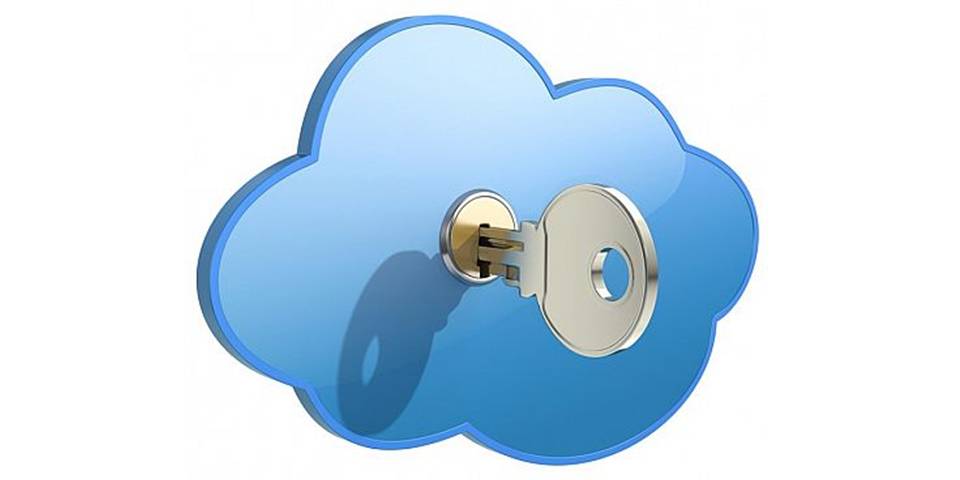 Data Integrity
Data integrity means, in part, that you can correctly and consistently navigate and manipulate the tables in the database. 
There are three basic rules to ensure data integrity; entity integrity, referential integrity and domain integrity. 
The entity integrity rule states that the value of the primary key can never be a null value (a null value is one that has no value and is not the same as a blank). Because a primary key is used to identify a unique row in a relational table, its value must always be specified and should never be unknown. The integrity rule requires that insert, update, and delete operations maintain the uniqueness and existence of all primary keys. 
The referential integrity rule states that if a relational table has a foreign key, then every value of the foreign key must either be null or match the values in the relational table in which that foreign key is a primary key. 
Domain integrity validates data for a column of the table.
Data Integrity
Entity Integrity – Applies to Rows and is enforced through indexes, UNIQUE constraints and PRIMARY Key constraints.
Domain Integrity – Applies to Column and is enforced using FOREIGN Key constraints, CHECK constraints, DEFAULT definitions and NOT NULL.
Data Types
Rules
Triggers
XML
Referential Integrity – enforced using FOREIGN Key and CHECK constraints.
Data Integrity
Table 1
Referential
 Integrity
Table 2
Data Integrity
Data integrity is important because:
Ensure product / service quality
Safety and Privacy of customers
Key business processes are managed via electronic controlled systems
Increasing of interaction between computer systems that support business processes (internet, enterprise systems, wireless, mobile devices)
Increasing focus by Authorities and Regulations on data integrity related issues
Referential Integrity
Referential Integrity (RI) is a database concept used to ensure that the relationships between your database tables remains synchronized during data modifications.
Referential integrity, also known as relational integrity, means that if a table contains a foreign key column, then every value in that column (except NULL, if it is allowed) will be found in the primary key of the table that it is related to, or references (the syntax for declaring the foreign key uses the keyword REFERENCES).
RI can be used to ensure the data is lean, may be helpful in optimizing your database environment and can assist in early detection of errors.
A combination of Primary Key and Foreign Key constraints can be used to help enforce referential integrity of you r database.  In addition to a foreign key referencing a primary key constraint, a foreign key can also reference a Unique constraint to help maintain referential integrity.
Referential Integrity
Users Table:



Images Table:
Referential Integrity
Method for enforcing referential integrity
There are several methods available in SQL Server to help maintain database integrity:
Primary key constraint
Foreign key constraint
Unique constraint
Indexes
Triggers
Any of these methods can be created as a composite key which is an index or constraint created using more than one column.  It may be necessary to use more than one column.  It may be necessary to use more than one column to create a unique value for each row in a table.
Primary Key Constraint
An important concept of designing a database table is the use of a primary key – an attribute or set of attributes used to uniquely identify each row
A primary key’s main features are:
It must contain a unique value for each row of data.
It cannot contain null values.
A table can only have one primary key which is created using a primary key constraint and enforced by creating a unique index on the primary key columns
A column that participates in the primary key constraint cannot accept null values
Composite Primary Key Constraint
Composite key, or composite primary key, refers to cases where more than one column is used to specify the primary key of a table.  In such cases, all foreign keys will also need to include all the columns in the composite key. Note that the columns that make up a composite key can be of different data types.
Below is the SQL syntax for specifying a composite key:
CREATE TABLE TABLE_NAME(COLUMN_1 DATA_TYPE_1,COLUMN_2 DATA_TYPE_2,…PRIMARY KEY (COLUMN_1, COLUMN_2, …));
Foreign Key Constraint
A foreign key is a column or combination of columns that are used to establish a link between data in two tables.  The columns used to create the primary key in one table are also used to create the foreign key constraint and can be used to reference data in the same table or in another table.
A foreign key does not have to reference a primary key, it can be defined to reference a unique constraint in either the same table or in another table.
A columns that participates in the foreign key constraint can accept null values but if it contains a null value, the verification process is skipped.
Check Constraint
The CHECK constraint is used to limit or restrict the value range that can be placed in a column.
If you define a CHECK constraint on a single column it allows only certain values for this column.
If you define a CHECK constraint on a table it can limit the values in certain columns based on values in other columns in the row.

CREATE TABLE Persons(P_Id int NOT NULL,LastName varchar(255) NOT NULL,FirstName varchar(255),Address varchar(255),City varchar(255),CONSTRAINT chk_Person CHECK (P_Id>0 AND City='Sandnes'))
Default Constraint
The DEFAULT constraint is used to insert a default value into a column.
The default value will be added to all new records, if no other value is specified.
Defaults can’t be used on columns that are automatically increasing or changing like timestamp and identity columns.  However, they can be used on duplicating rows.
CREATE TABLE Orders(O_Id int NOT NULL,OrderNo int NOT NULL,P_Id int,OrderDate date DEFAULT GETDATE())
Triggers
A trigger is a database object that is attached to a table. In many aspects it is similar to a stored procedure. As a matter of fact, triggers are often referred to as a "special kind of stored procedure." The main difference between a trigger and a stored procedure is that the former is attached to a table and is only fired when an INSERT, UPDATE or DELETE occurs. You specify the modification action(s) that fire the trigger when it is created.
Summary
The concept of data integrity ensures that all data in a database can be traced and connected to other data.
Referential Integrity is used to ensure that data contained in the database remains consistent.
Tools that can be used to help with referential integrity include (Primary Key constraint, Foreign Key constraint, Unique constraint, Unique Indexes and Triggers)
Primary key constraint – an attribute or set of attributes used to uniquely identify each row
Foreign key constrain – a column or combination of columns used to establish a link between data in the two tables
Unique constraint – allows you to enforce uniqueness in columns other than the primary key
Unique Index – ensures the index key contains no duplicate values and that every row in the table or view is unique in someway
Triggers – complex T-SQL statements used to provide data integrity when table data is modified